TEACHER INFORMATION
Before you begin
Please refer to the ‘Notes’ section of this presentation for the script and additional information and source references. 
Watch the videos to determine if they are suitable for your students
Please note, this resource uses videos and materials created by CAFOD (Caritas England and Wales). Jubilee Debt Crisis Campaign for Schools
Prepare resources
Ensure you have enough tokens/counters for students to use as ‘coins’. Groups or pairs of students will need 5 coins. If you don’t have any tokens or counters, you can print coins on the next slide.
Copyright Policy
It is our hope that you will take part/all of these slides and use them in a way that best suits your purposes. As such, the slides are editable so that the content, case studies and tools included in this resource are flexible for teachers and students to use in classroom instruction, independent student research or presentations. 
If you do edit this resource, please ensure content and photos from this resources remain with the appropriate credit to CAFOD, Caritas Australia and the photographers. 
Material within our resources come from a variety of sources and authors, including Caritas Australia staff, volunteers, overseas partners and news organisations. These resources and the information, names, images, pictures, logos are provided “as is”, without warranty. Any mistakes brought to the attention of Caritas Australia will be corrected as soon as possible. To review the full Caritas Australia Copyright Policy, please visit: Caritas Australia​​
Links to external sites: This site contains links to external web sites. Caritas Australia takes no responsibility for the content of such sites, nor do links to such sites imply endorsement of the views expressed therein. External links are provided for informational purposes only.
Published April 2025
Imagine you are a leader in a country. You have 10 coins. What would you spend your money on. Make a list of 10 things you think are important.
TEACHER INFORMATION
About Laudato Si’ Week
Laudato Si’ Week is a celebration held annually in May to mark the anniversary of Pope Francis’s landmark encyclical on caring for creation. Sponsored by the Vatican’s Dicastery for Promoting Integral Human Development, this global celebration unites Catholics to listen and respond together to the cry of creation, rejoice in the progress we have made in bringing Laudato Si’ to life, and intensify our efforts through the Laudato Si’ Action Platform as well as other opportunities for education and action. 
This year Laudato Si’ Week is extra special as we celebrate the 10th Anniversary of Laudato Si’ in the Year of Jubilee. 
Our focus this year is debt, and the impact debt has on earth and each other. 
Through the global campaign, Turn Debt into Hope, we invite you to stand with us during Laudato Si’ Week. 
Together, we can Turn Debt into Hope and build a more just world.
About Turn Debt into Hope
The Turn Debt into Hope campaign, spearheaded by Caritas, is a powerful response to one of the most pressing issues of our time: the devastating impact of unsustainable debt on developing nations. For millions of people, debt is not just a financial term—it’s a daily reality that denies them access to basic necessities like healthcare, education, and clean water. When governments are forced to prioritise debt repayments over the well-being of their citizens, poverty deepens, inequality widens, and hope fades.  
This campaign is rooted in the spirit of the Jubilee Year, a biblical tradition that calls for the forgiveness of debts and the restoration of justice. It’s a reminder that economic systems should serve people, not exploit them. Caritas is urging world leaders and financial institutions to take bold steps toward debt relief and fairer financial practices, ensuring that vulnerable communities can thrive rather than merely survive.  
But this isn’t just a job for policymakers—it’s a call to action for all of us. As Catholics and supporters of social and ecological justice, we have a moral responsibility to stand with those who are suffering. By supporting the Turn Debt into Hope campaign, you can help amplify the voices of the marginalised, advocate for systemic change, and contribute to a world where everyone has the opportunity to live a life worthy of their dignity.  
During Laudato Si’ Week and beyond, join us in as we strive to turn the burden of debt into a beacon of hope for a brighter, more just future.
What is Laudato Si’?
Laudato Si’, which means ‘praise be to you’, is a letter that Pope Francis wrote in May 2015 to the global community. 

The letter focuses on caring for all creation.
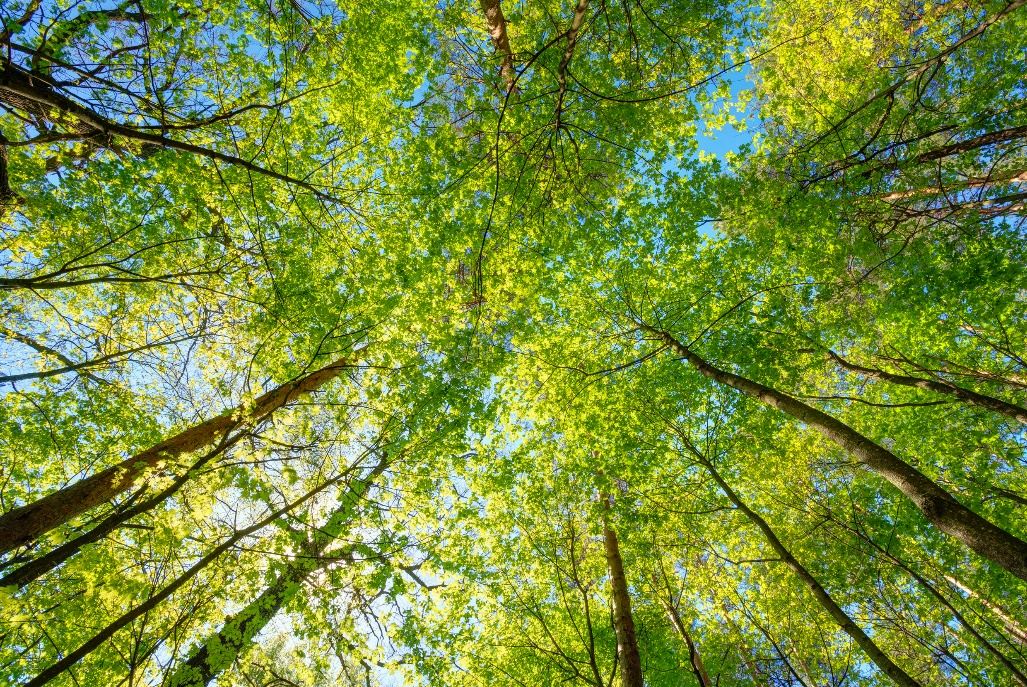 Photo: Shutterstock
[Speaker Notes: Laudato Si’ is an encyclical (letter) written by Pope Francis in May 2015. Translated as ‘praise be to you’, the letter addresses the Catholic Social Teaching principle, ‘Care for Our Common Home’. 

Pope Francis focuses on the social and ecological crisis that exists in our world today and what we can do to ensure we preserve our planet for future generations.  
 
He talks about the importance of caring for both the environment and the poor.  
  
Reflection question: What do you think it means to care for our common home?]
Laudato Si’?
In Laudato Si', Pope Francis asks us to respond to the cry of the earth and the cry of the poor.
Watch the video
[Speaker Notes: This short video explains what an encyclical is and provides more detail about the key messages found within Laudato Si’. 
 https://youtu.be/KOgF2Kgel6k?si=rnSjzhHU1OEYeI3G 
Reflection question: After watching the video, what do you think are the key messages of Pope Francis’s letter, Laudato Si’?

2025 is extra special! It is the 10th anniversary of Laudato Si’ and the Year of Jubille. 

Video source: CAFOD]
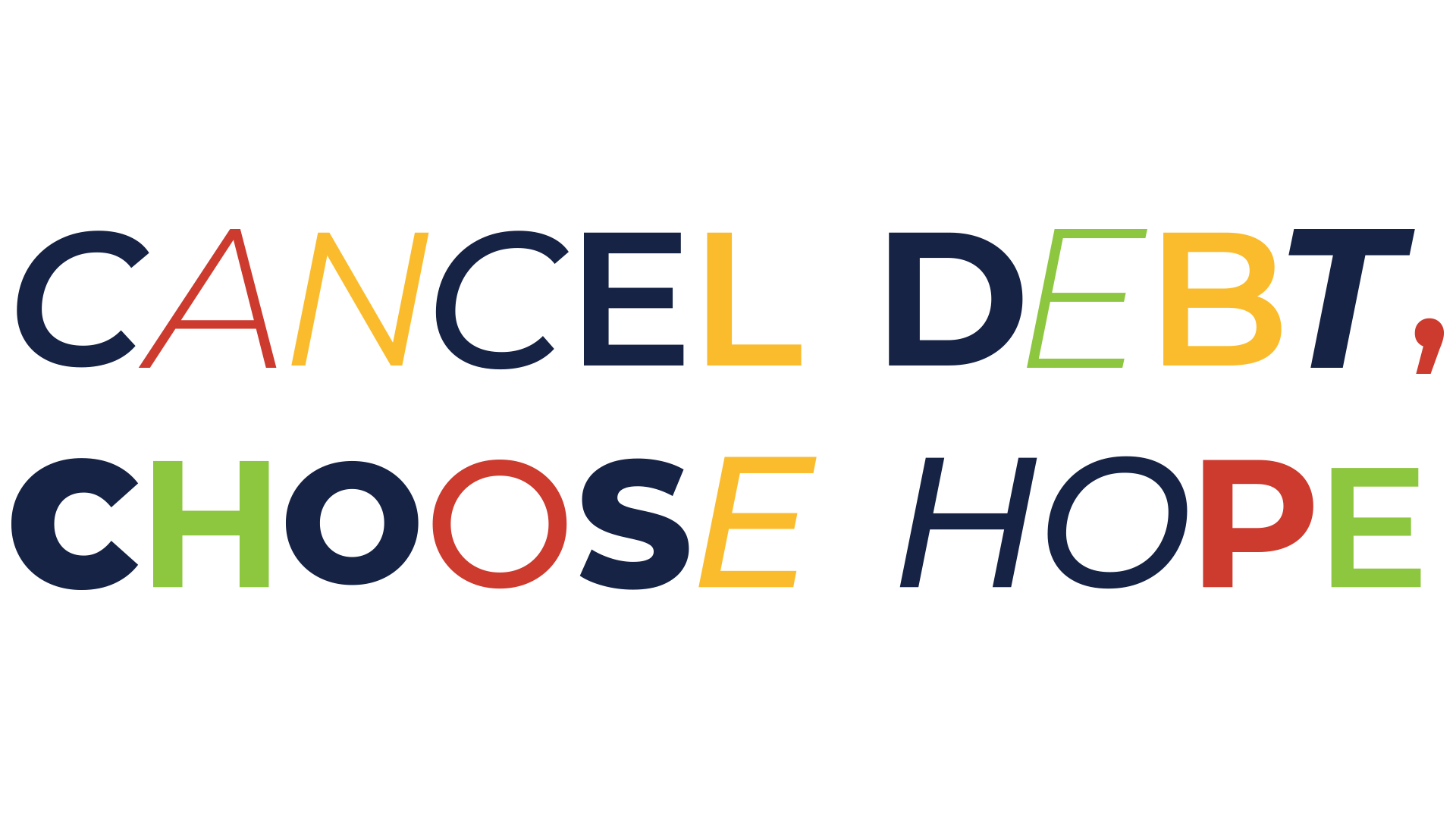 The following slides were produced by CAFOD  (Caritas England and Wales)
[Speaker Notes: In this special Jubilee Year people across the world are coming together in solidarity to build a better world.
 
One way we can be a sign of hope this year is by joining CAFOD’s debt campaign. 
 
Today we are going to find out what global debt is, and how we can help.]
Have you ever  
borrowed anything? 

How was it returned?
[Speaker Notes: Can you think of a time when you have borrowed something?
 
If you lend something from your brother, sister or friend, it’s important to give it back.]
Many people are in 
debt. They owe banks 
money for things like 
houses, cars, special 
events....
[Speaker Notes: Many people borrow money from banks to pay for things such as houses, cars or special events. This is called debt.
 
People can pay the money back that they owe with money they earn by working.]
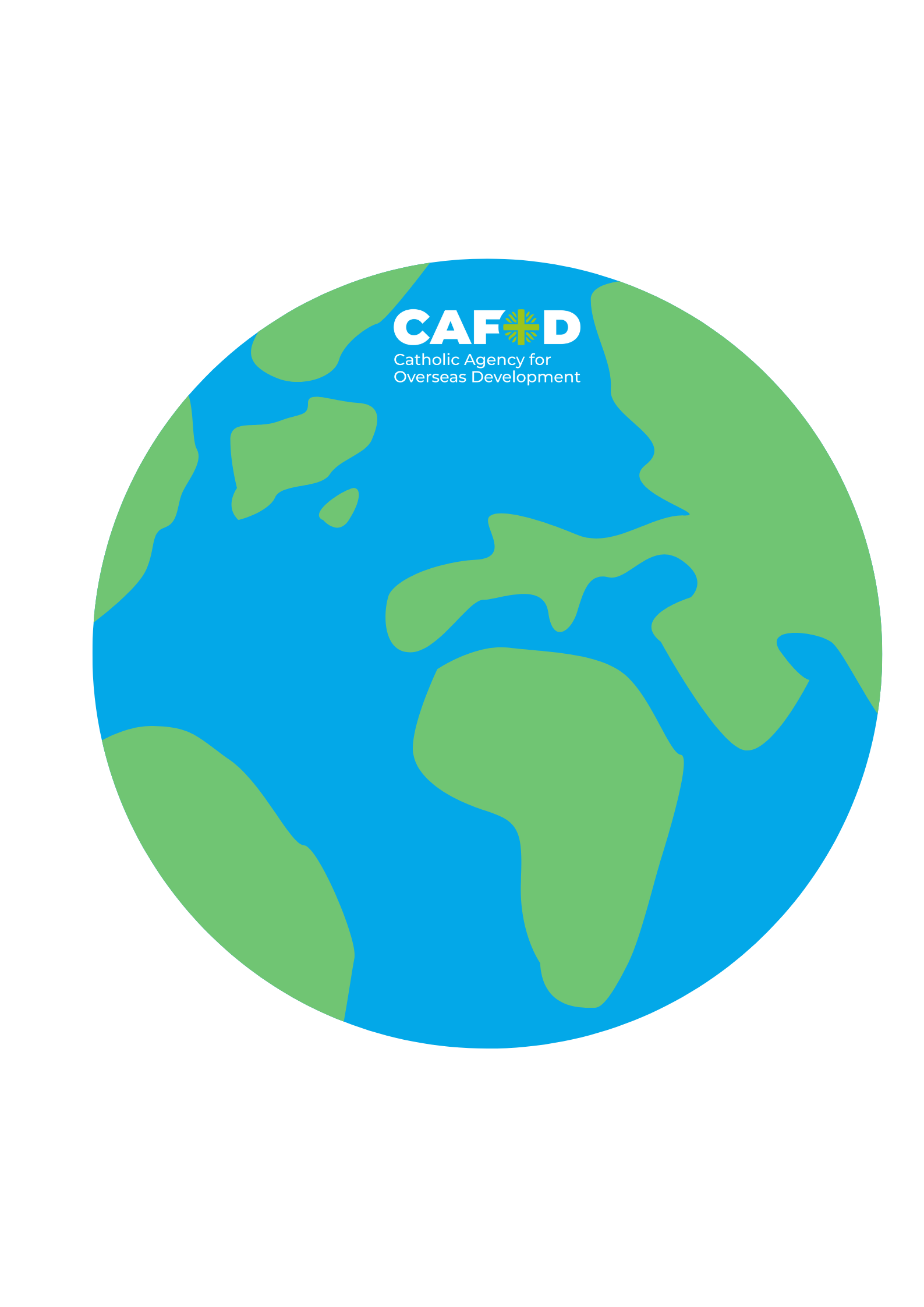 Global debt
[Speaker Notes: Global debt is different.
 
Global debt is the total money that countries, businesses, and people around the world have borrowed and need to pay back. 
 
Banks add interest to the money they lend. That means countries are paying back what they borrowed, plus extra money on top of this.
 
Imagine you borrow money, but every time you pay it back, you have to pay even more money which means you have less money to buy food or clothes.]
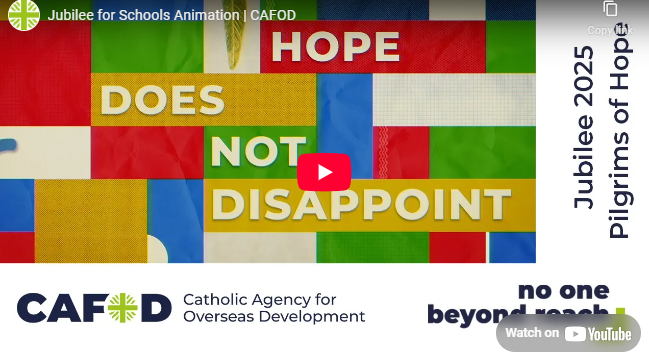 [Speaker Notes: Jubilee for Schools Animation | CAFOD – YouTube 
Let’s watch this film to find out why we are thinking about global debt in the Jubilee Year.
 
[Show the first part of the Jubilee animation - until 1.03 secs.]
 
What does this film say about the Jubilee Year and debt? 
What about prisoners?
Why do you think people in lots of debt are like prisoners?]
Debt
True or False
Questions
[Speaker Notes: Now let’s have a quiz!
 
[Slides 14-18  are true or false quiz questions]]
True or False?
Countries never have to pay back their debt.
True or False?
2. Debt means borrowing money that must be repaid.
True or False?
3. Only people can have debt, not countries.
True or False?
3. Borrowing money is always bad.
True or False?
5. Countries in a lot of debt struggle to pay for schools and hospitals.
Imagine you are a leader of a country.
You have 5 coins.
What would you spend money on?
[Speaker Notes: What do you think leaders and governments spend money on?
 
Have a discussion and give examples such as building schools and hospitals, improving roads and transport, spending money on ways to tackle climate change etc.
 
Give groups or pairs of pupils 5 coins (eg paper ones – see resources on last slide). In pairs/groups, ask them to write a list. Then share. Notice the coins of injustice.
 
You can adapt this activity by increasing or decreasing the coins.]
Give 2 coins to the bank to pay your debt 
Give 1 coin to the bank for interest on the debt.
[Speaker Notes: You all have a list of 5 things you want to spend money on as a country leader to improve your country and the lives of people living there.
 
Before you can pay for these things, give 2 coins to the bank to repay your debt, and give another coin as interest on your debt.
Now redo your list.
 
What are your main priorities now? 
 
What must you choose not to spend money on because you do not have enough? 
 
What will that mean for the people who live in your country? 
 
How do you feel?]
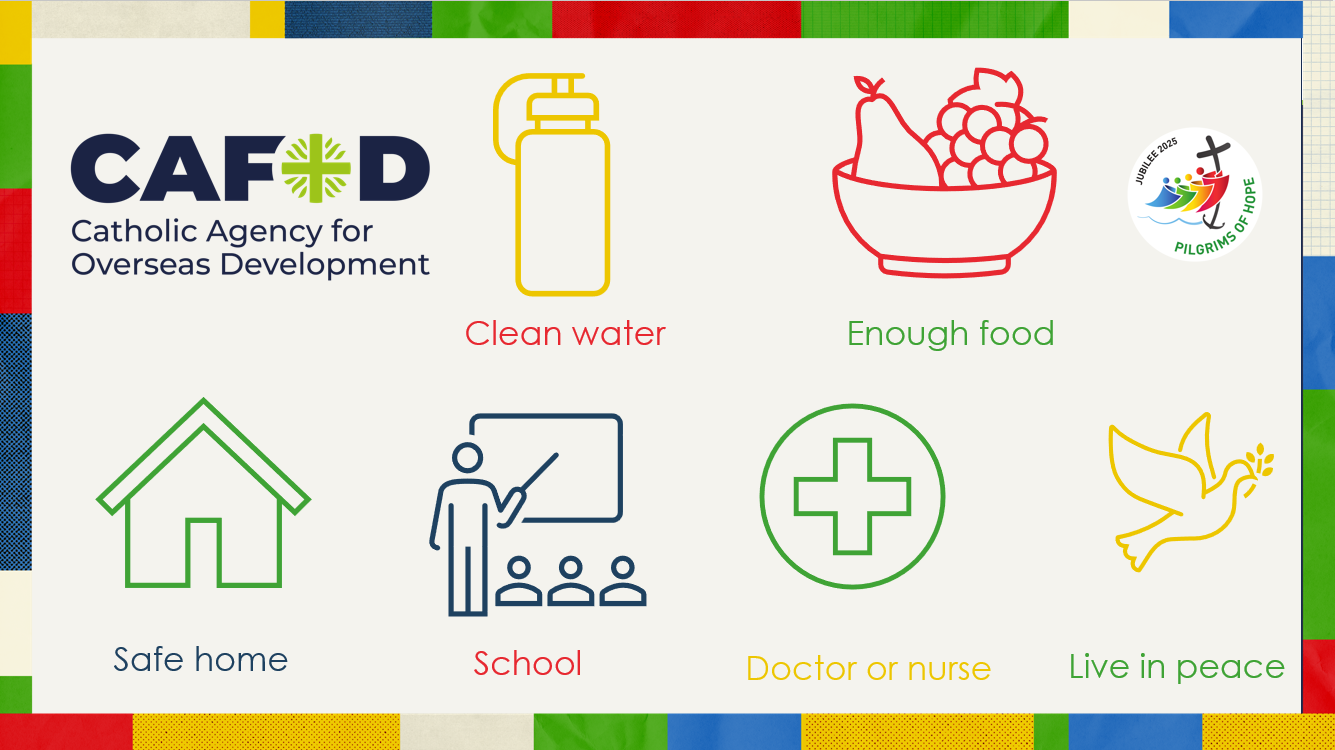 [Speaker Notes: Look at the images on this slide. 
 
CAFOD believes that everyone should have clean water, enough food to eat, a safe place to live, the chance to go to school. Everyone should be able to see a doctor if they are ill everyone should be able to live in peace.
 
Around the world many countries are spending more on debt repayments than on health, education and tackling the climate crisis.]
Learn
Jubilee year, debt and hope
Watch the video
This video explains the connection between the Year of Jubilee, debt and how we can work for hope.
Messages of Hope
Student Activity
Write “Turn Debt into Hope”
Write a message sharing what you havelearnt about the international debt crisis. Example: Debt laws are hurting our sisters and brothers around the globe. 
AND / OR
Draw a picture to show why global debt is unfair. Example: show money spent on debt versus things people need such as healthcare, education, clean water 
Write your first name only
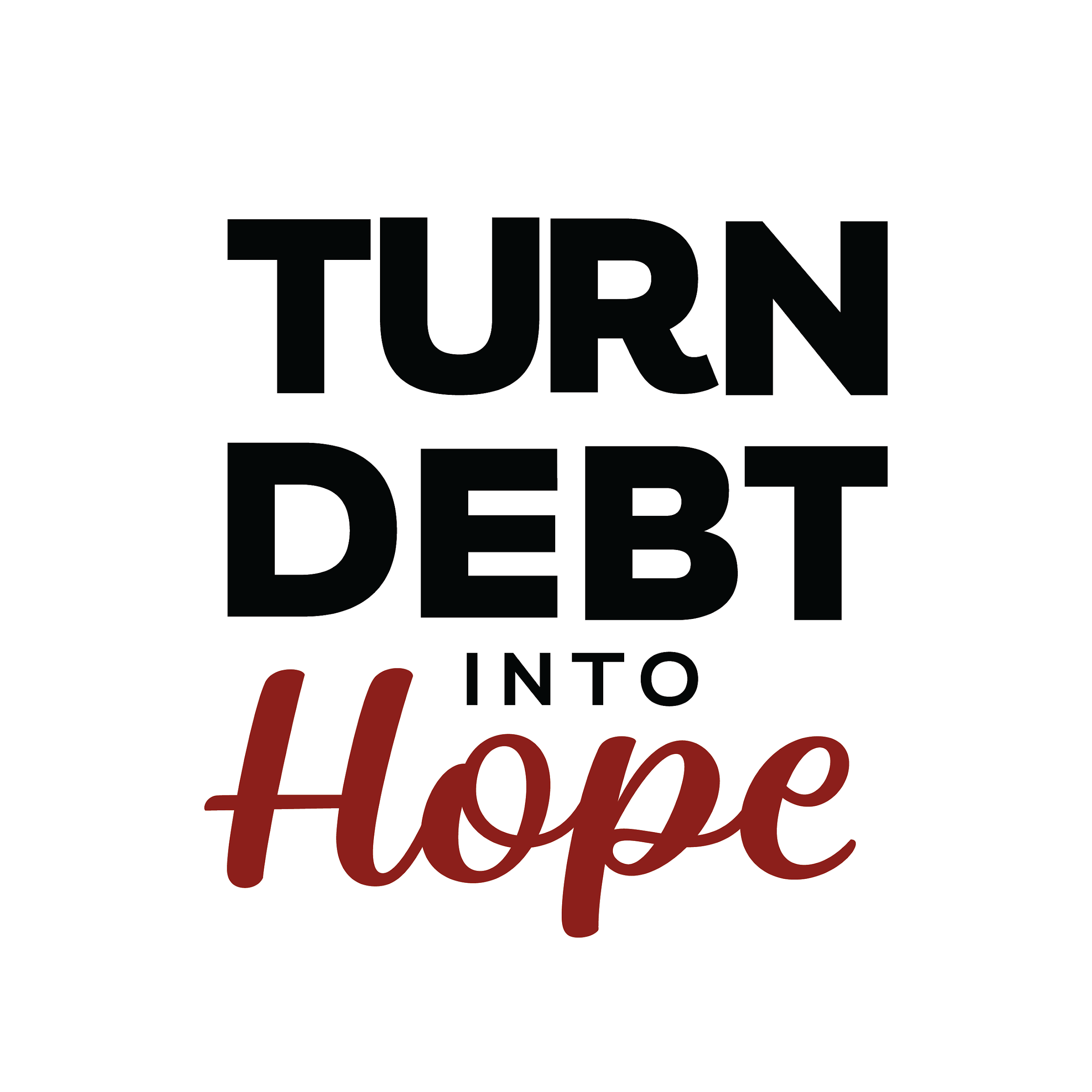 ACT
We can speak out in the Jubilee Year about this unfair global debt.

Teachers – please send students’ messages to Caritas Australia to use for the campaign and pass on to Australia’s Foreign Minister.
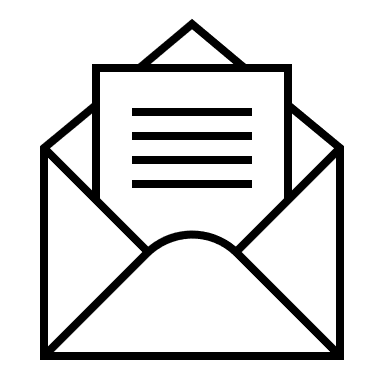 Send to: Advocacy Team
Caritas Australia
GPO Box 9830, Sydney NSW 2001
Prayer
Loving God,
You created all people to be equal.
Yet, throughout the world many are struggling
to find even the most basic things they need:
food, water, safety and education.
Many poor countries owe enormous debts to wealthy countries and companies,
and millions of vulnerable people suffer as a result.
In this Year of Jubilee,
when we are called to be pilgrims of hope,
we pray for greater justice.
We pray that we might do our part 
to challenge unjust situations that 
cause harm to so many of your people around the world.
May we work to ensure that earth is truly a common home for everyone,
shared by all and enjoyed in security.
May we be instruments of your peace
and builders of the kingdom 
of which Jesus spoke in your name.
Amen
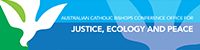 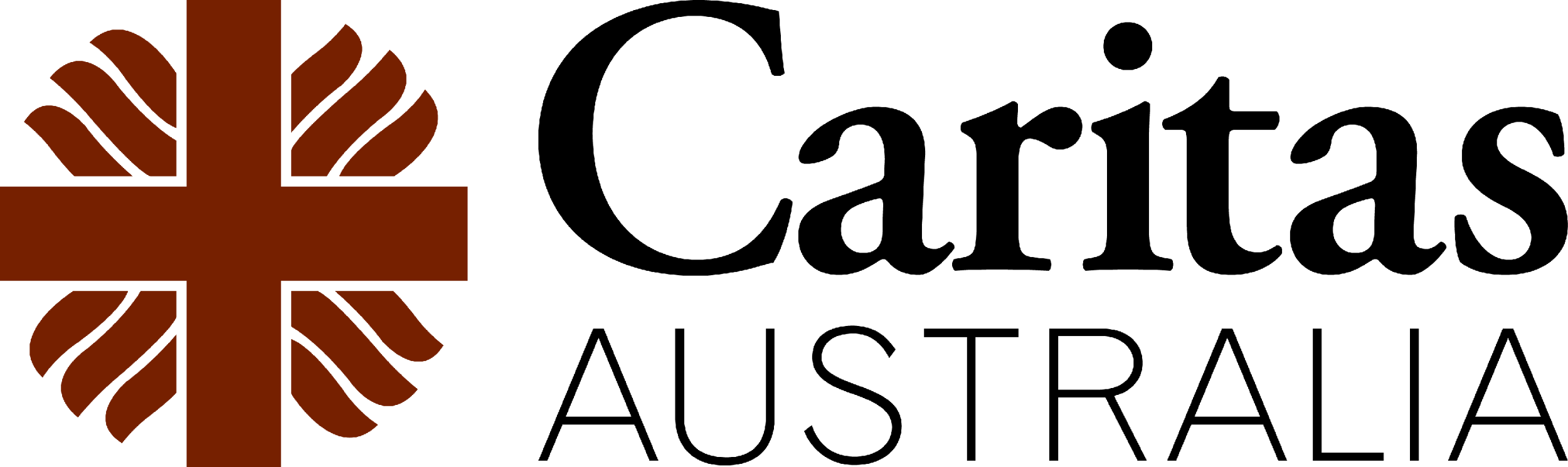 The Laudato Si’ Goals – PPT
Additional Resources
Caring for Creation - PPT
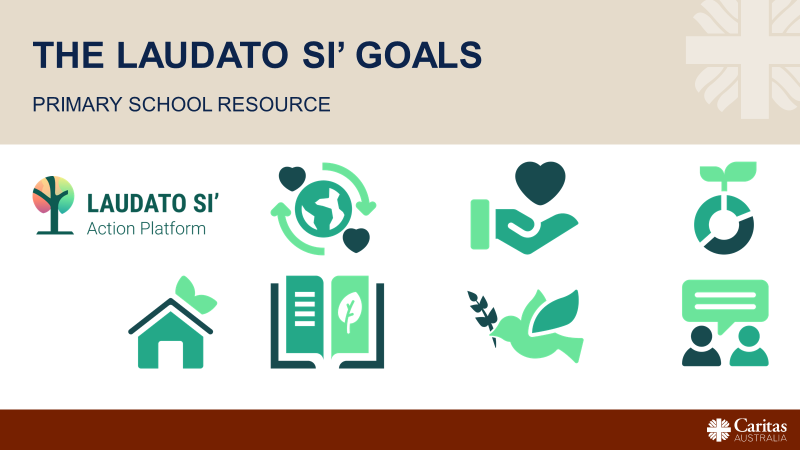 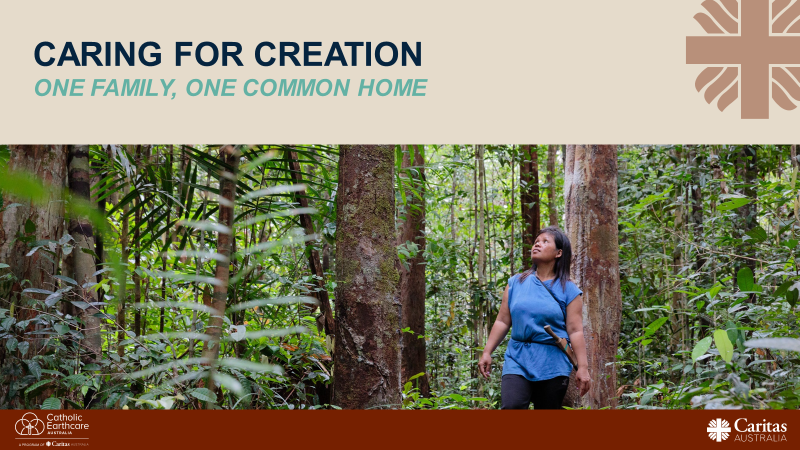 Join our Catholic Earthcare Community!
The Australian Catholic Bishops Conference invites you to develop a Laudato Si’ Action Plan and upload it to the Laudato Si’ Action Platform. Caritas Australia’s Catholic Earthcare Team are here to support you!
Join the Catholic Earthcare community now as a parish, school, organisation or household and together we can learn how to better care for all creation.
When you join our Catholic Earthcare Community you will receive your free Australian Guide to Laudato Si’ Action Planning as well as other supporting resources for your sector.
Laudato Si’ Nature-based Activities
Ecological Justice Calendar
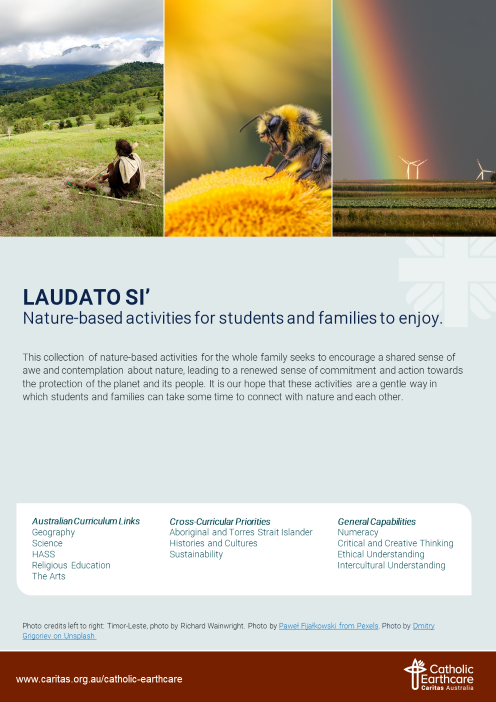 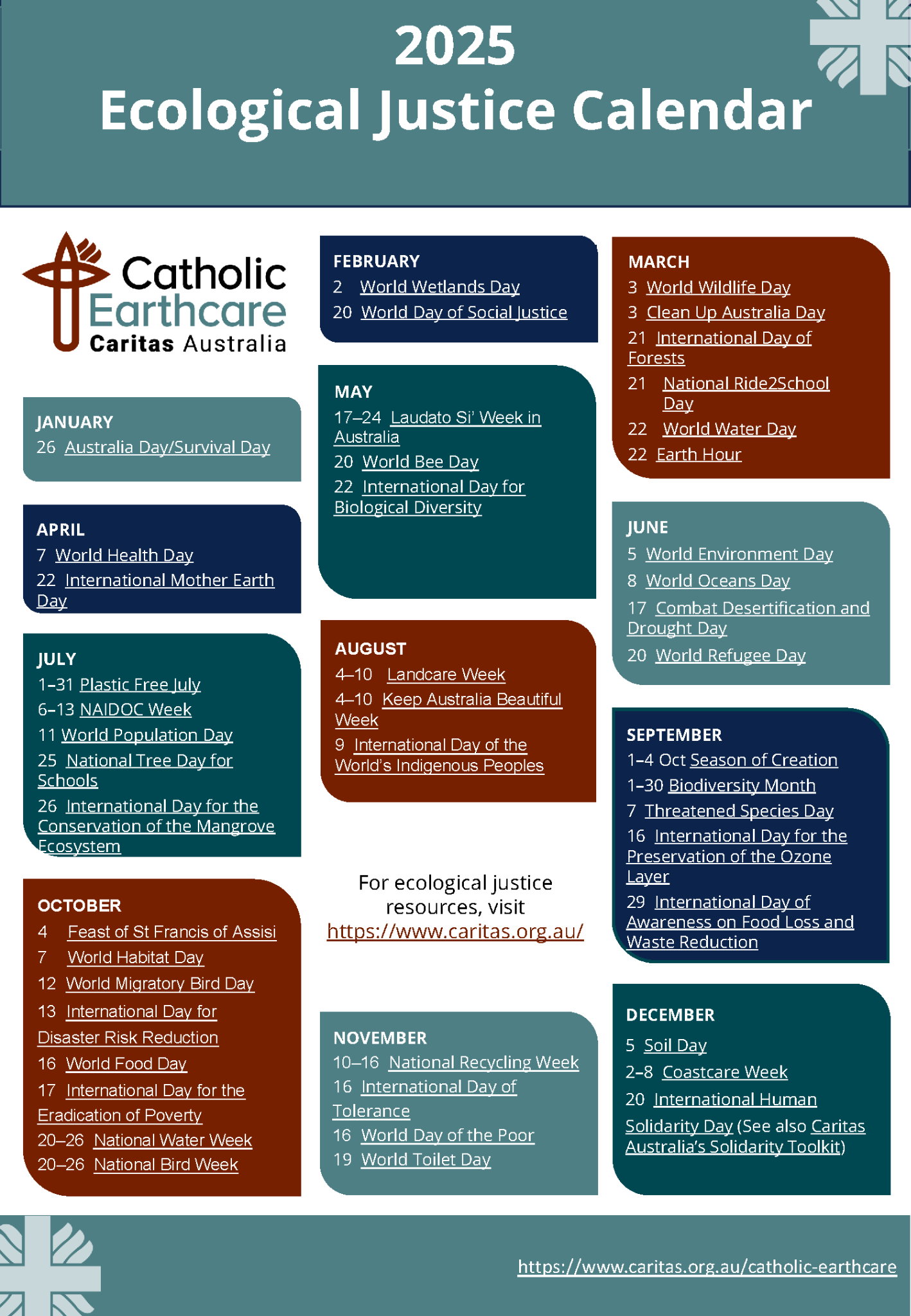 Set of 7 Laudato Si’ Goals Reflection Cards – For staff reflection
Join Catholic Earthcare
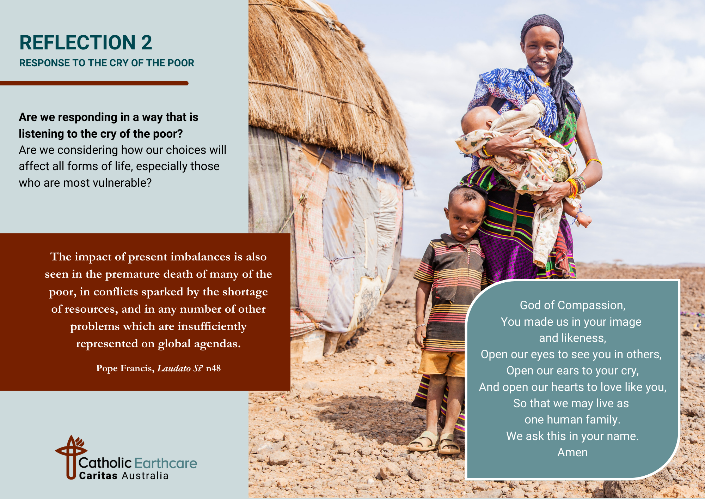 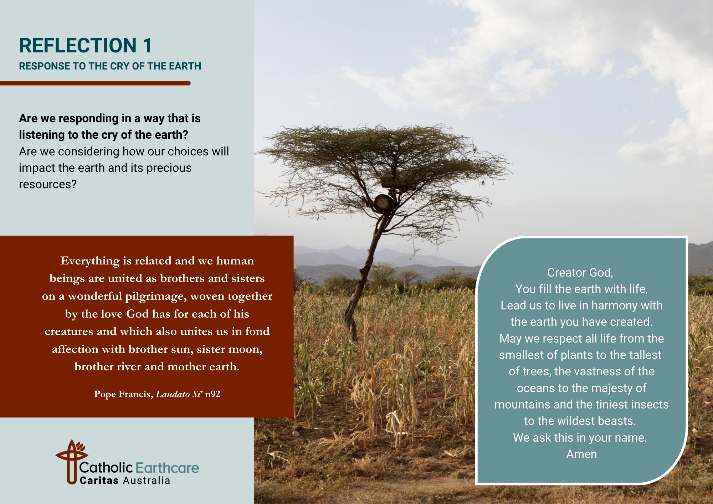 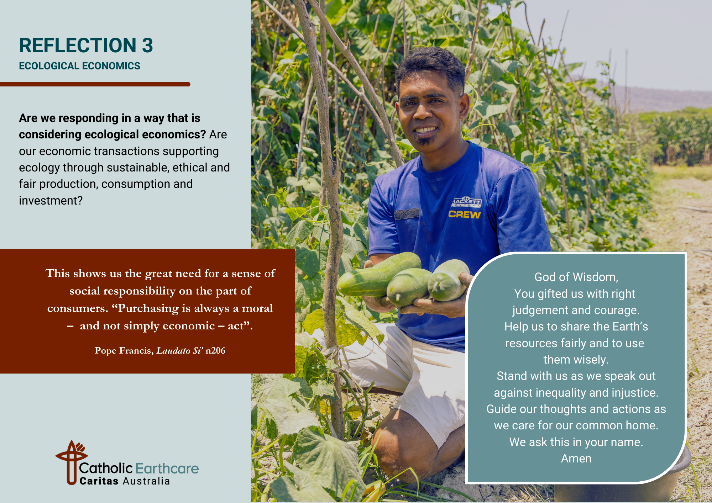 STUDENTS
Learning about challenges to the health, wellbeing and safety of others and our earth can be hard. If you are feeling worried or upset about anything you have learnt about through this resource, make sure you talk to your teacher or trusted adult. They can share your concerns via our website. 

Do you have an idea for how Caritas Australia can improve our school resources? We would love to hear it! Please email education@caritas.org.au
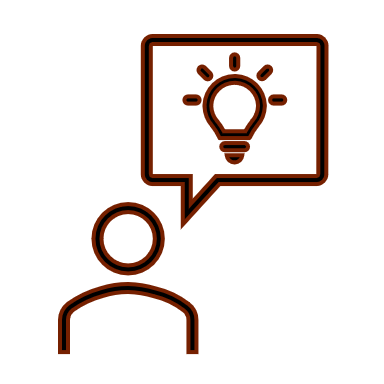